Skills & Competencies in all areas of life
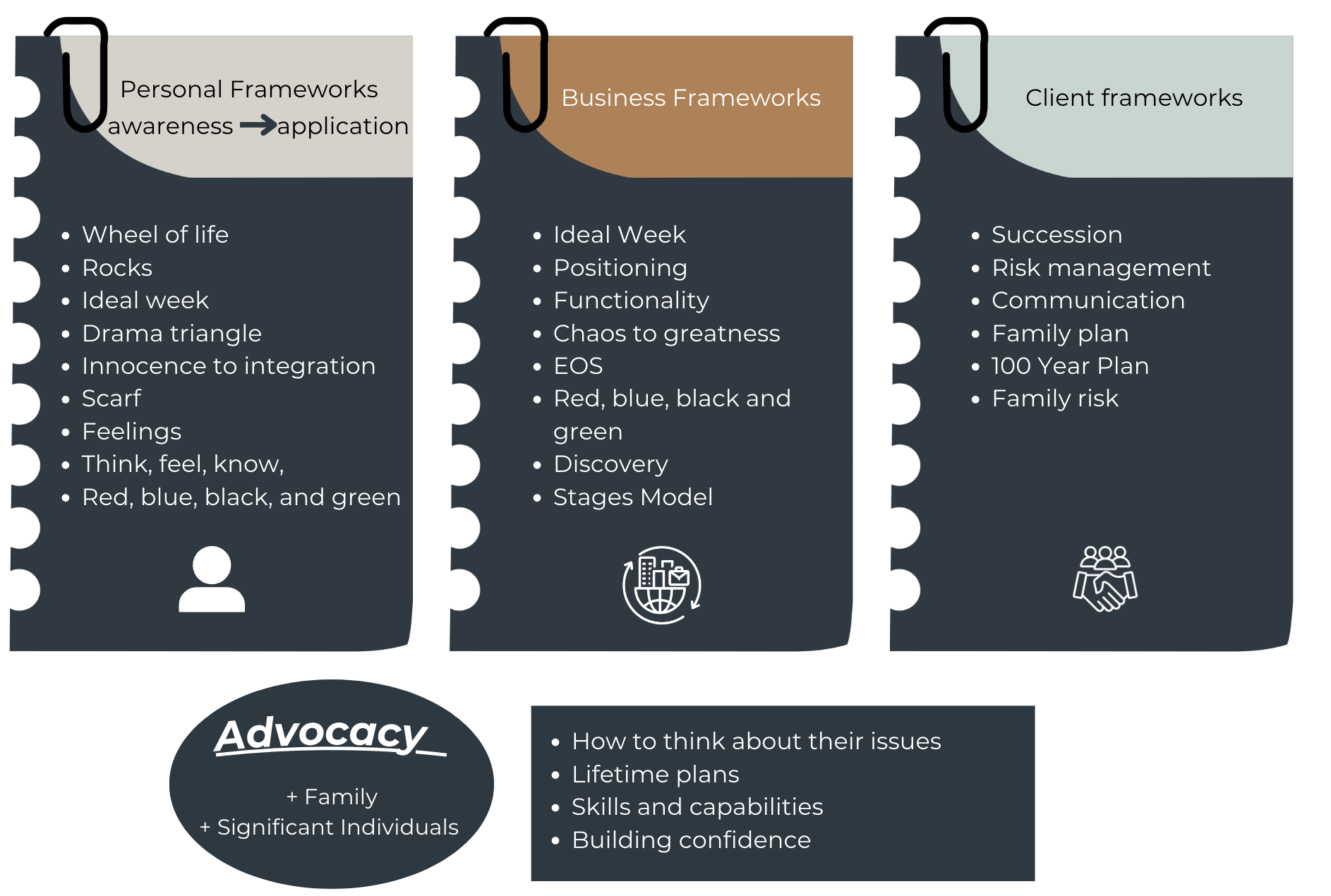